Data issues found and tests
Tingxuan Zeng
TDAQ Group, Experimental Center, IHEP
2024.08.12
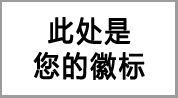 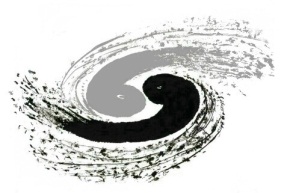 1
Issues found during last data taking
1. GEMDC packet  L1 count not increasing when working with dummy GEMROC data.
2. The first GEMDC packet length is wrong.
3. The GEMROC data format in the first  GEMDC data  packet is wrong.
4. Found DC buffer pile up, multiple DC packets has been read out  in one DMARun.
5. GEMROC L1 counter not start from 0.
6. GEMROC L1 counter is increasing by 4 most time, sometimes by 3 or 5.
7. DAQ software is able to acquire data for 2 minutes, after that, no interrupts happened.
8. Sometimes data format of GEMROC 5 is wrong.(new found)
9. Link NO in DC packet is not corresponding to the GEMROC ID.(new found)


Our Analysis:
1 maybe cause to 2 different GEMROC data formats: confirming with Pawel if the DC firmware support two GEMROC data format .
2,3,5 maybe due to the same problem. 
4 is correct according to current design of DC firmware.
6 ，7 still need to research.
2
What I have testedin Hall 3 106
Feedback to Pawel to solve
Not yet solved
“Buffer empty” happens, can not recover
“No interrupt” issue
When no interrupt happens, test DC buffer status and check if it can recover
Buffer not empty, can recover
Data taking and testing
Check buffer status, if buffer not empty, then read out
“Buffer empty” happens quickly
Maybe high buffer register access frequency or small read out length has side effects  in the FEE firmware implement?
Test without interrupt to see if it can work out
Reduce buffer register  access and read out frequency
“Buffer empty ”also  happens, but improved (can run for  longer time,  1 hour).
3
Test in experiment hall
STEP 1: Test Trigger signals
Network of Angelo’s PC is connected in the experiment hall.
Make BESIII DAQ system worked with ZDD system.
The L1/CHK/CLK signals in the MTI/MCC module are already seen in the Oscilloscope.
Michela is testing the signals with the GEMROC 
(TO DO)STEP 2: Data taking with BESIII Global trigger
2 DC boards in DAQ lab need to be flashed by Pawel
The GEMROC  in DAQ lab , firmware need to change by Angelo.
4
Summary
The  “interrupt issue”/”buffer empty” issue still exist and I have done more tests to explore it. 
New found 2 issues, 8 issues in total.

We have prepared the BESIII system for commissioning in the experiment hall. The first step is ongoing.
5